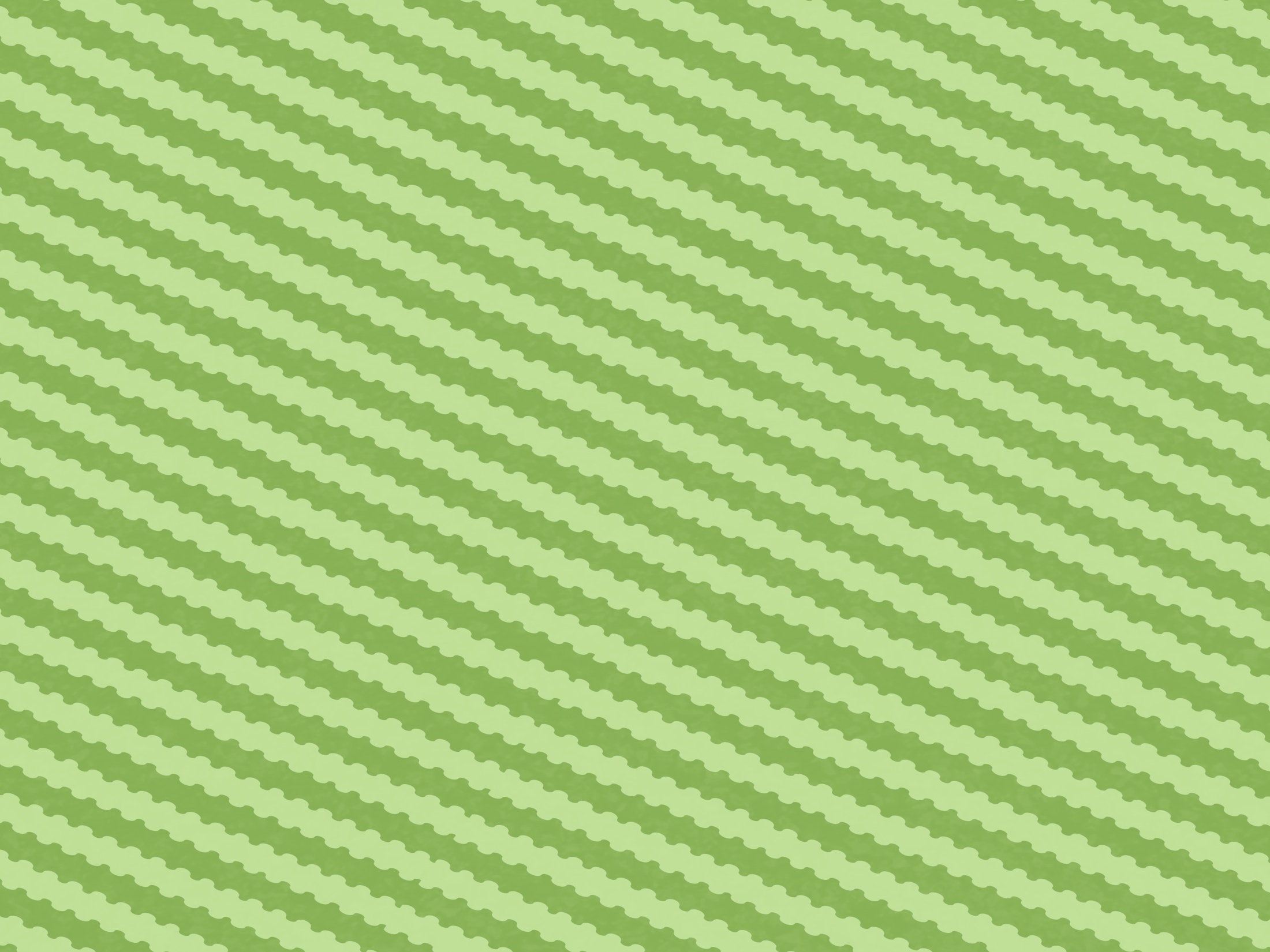 ESTUDO  METÓDICO
  O  EVANGELHO  SEGUNDO  O  ESPIRITISMO
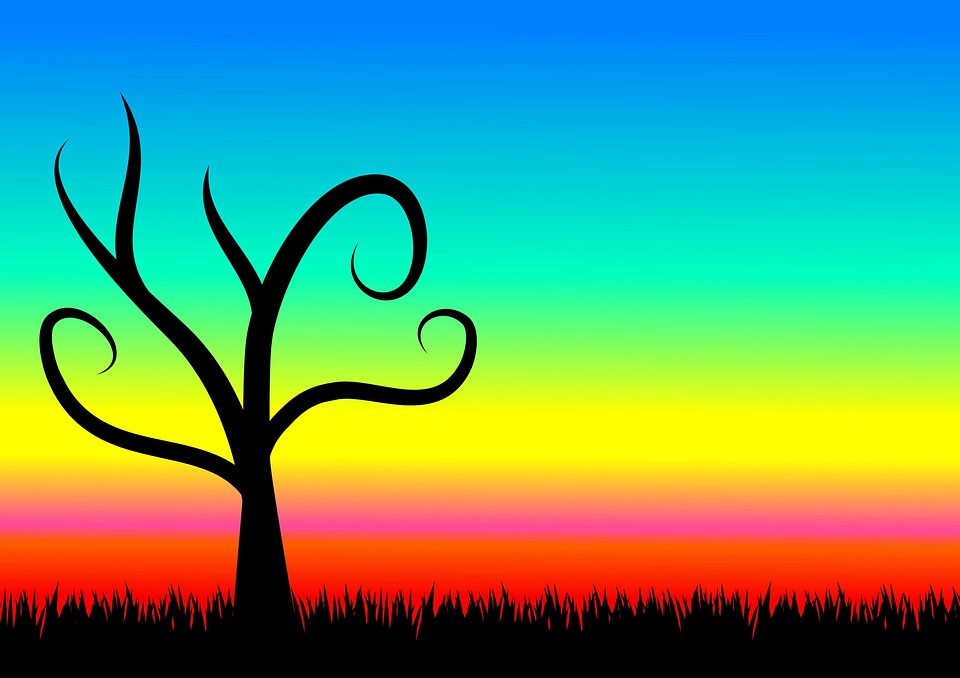 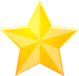 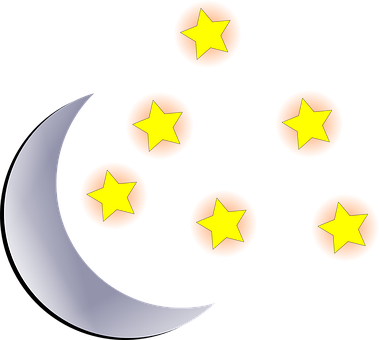 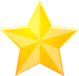 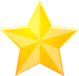 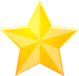 CAPÍTULO  13
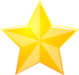 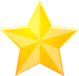 2.  O  ÓBOLO  DA  VIÚVA
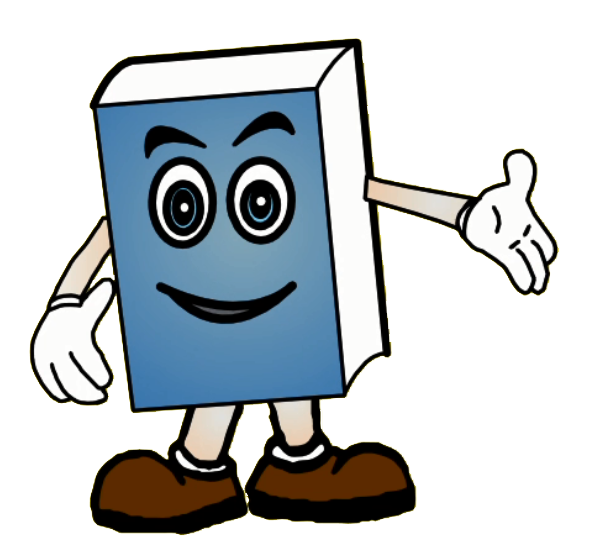 A  CARIDADE  MATERIAL  E  A  CARIDADE  MORAL
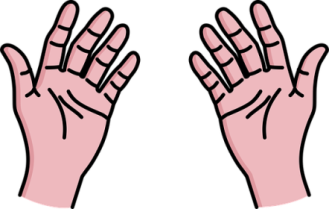 QUE  A  VOSSA  MÃO  ESQUERDA  NÃO  SAIBA  O  QUE  DÁ  A  VOSSA  MÃO  DIREITA
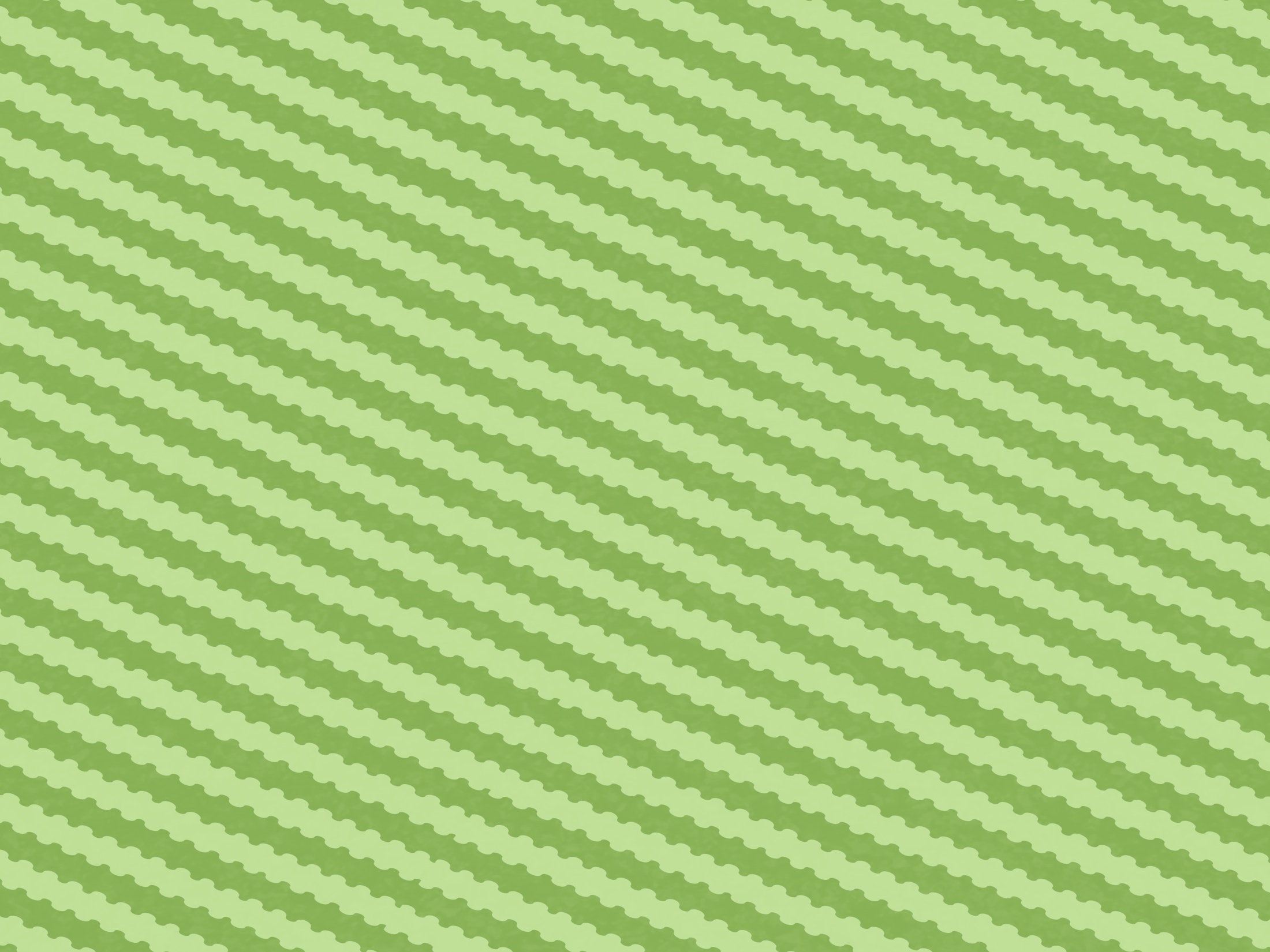 O  ÓBOLO  DA  VIÚVA
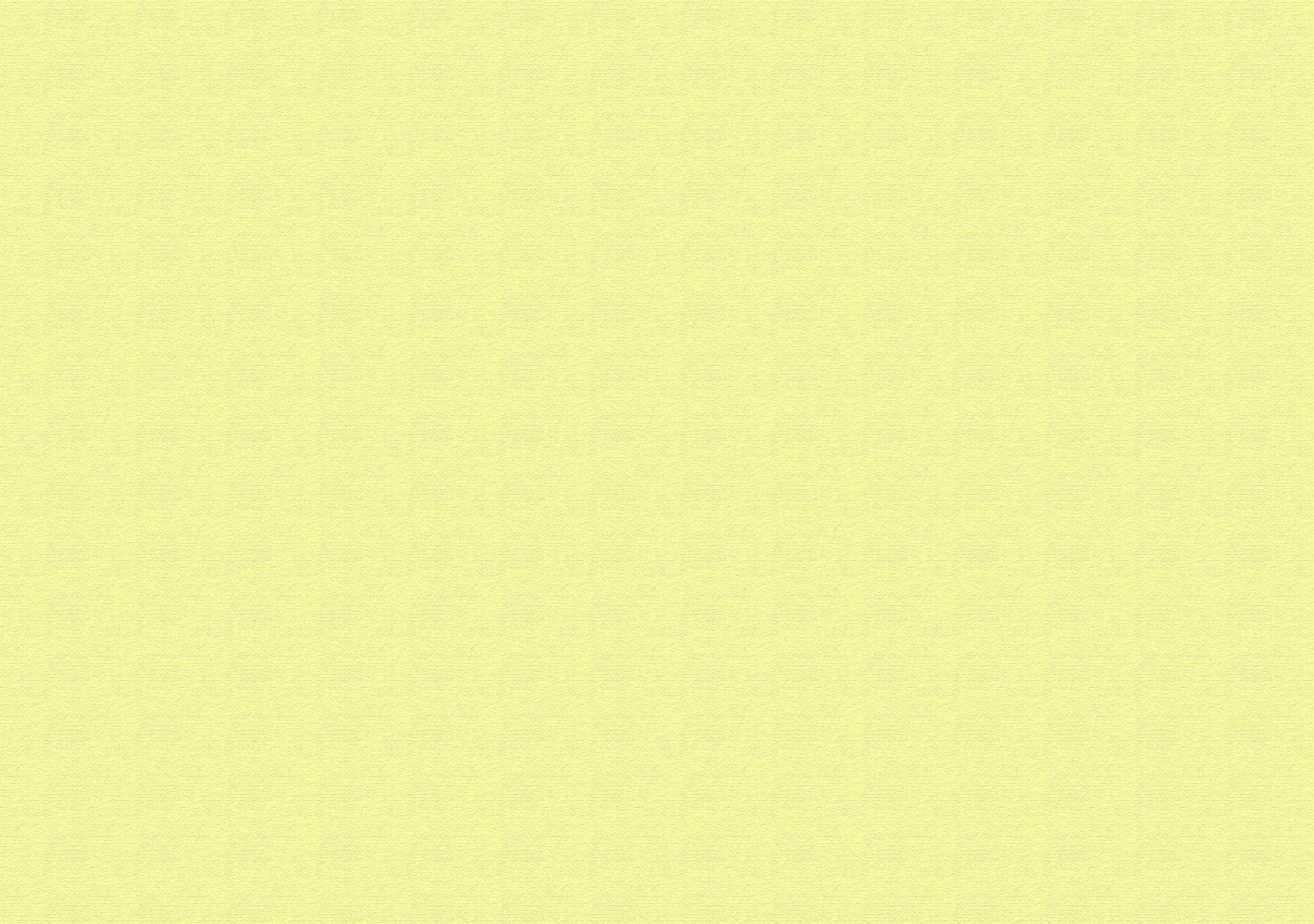 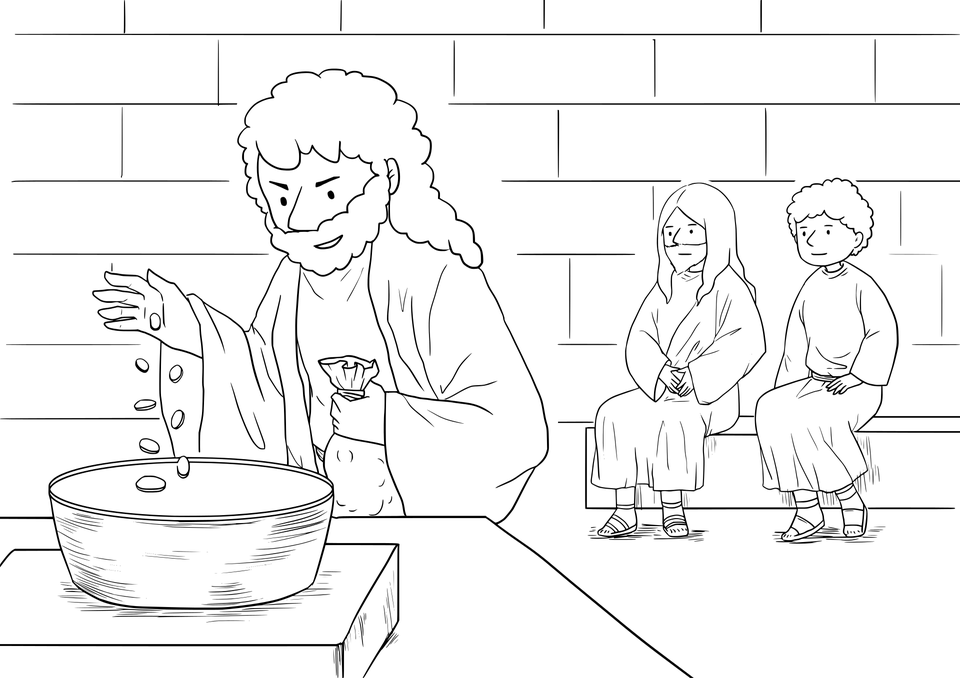 VEIO  UMA  POBRE  VIÚVA  E  COLOCOU  
APENAS  DUAS  MOEDAS  DE  DEZ  CENTAVOS.
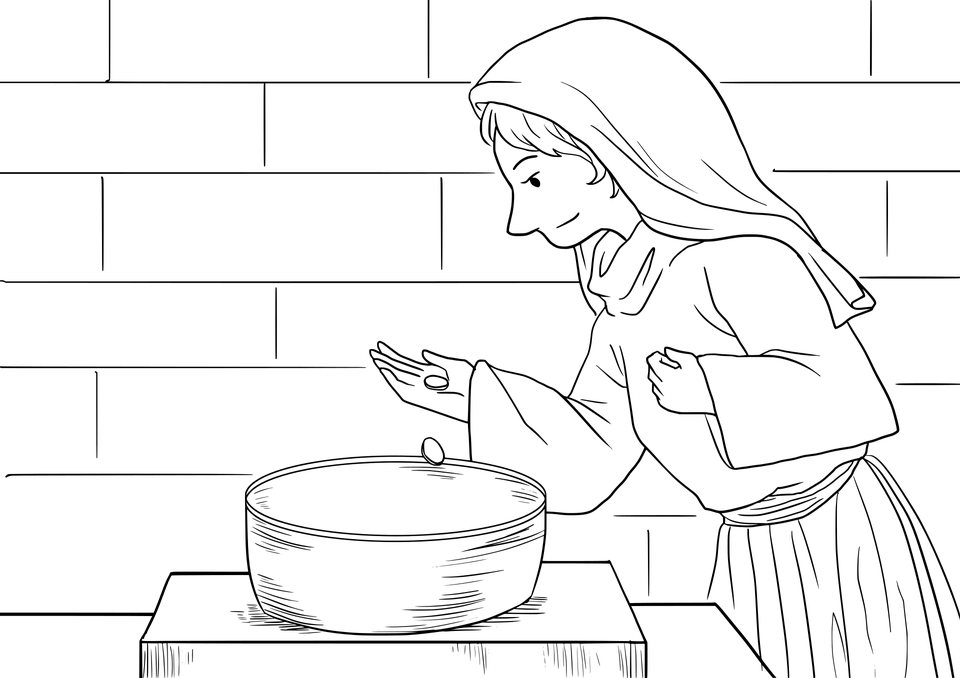 ESTANDO  JESUS  DEFRONTE  DO  GAZOFILÁCIO,  OBSERVOU  COMO  O
POVO  COLOCAVA  ALI  O  DINHEIRO.
VIU  QUE  MUITAS  PESSOAS  RICAS
DOAVAM  EM  ABUNDÂNCIA.
Marcos,  12:41  a  44  -  Lucas,  21:1  a  4
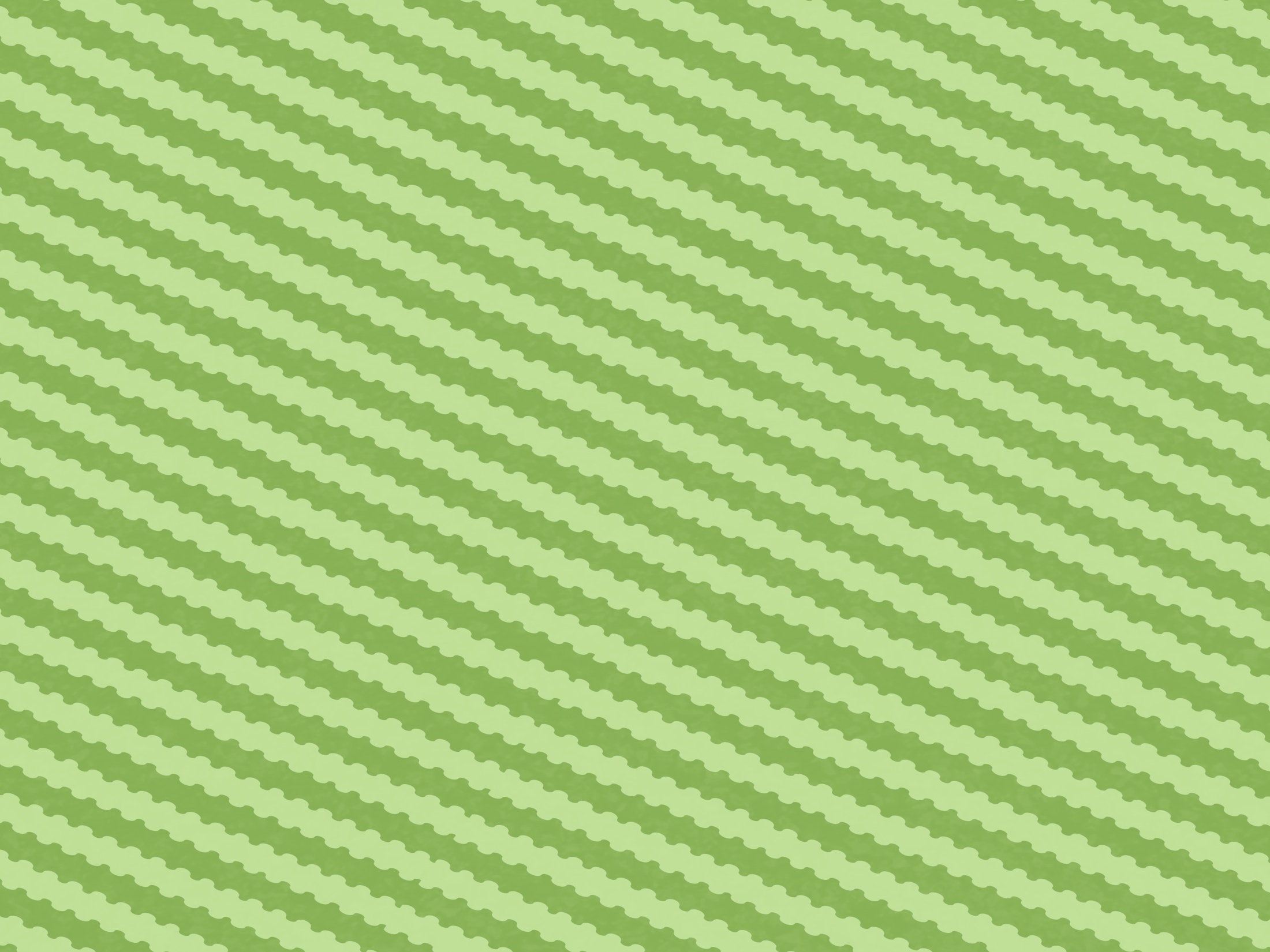 O  ENSINAMENTO  DE  JESUS
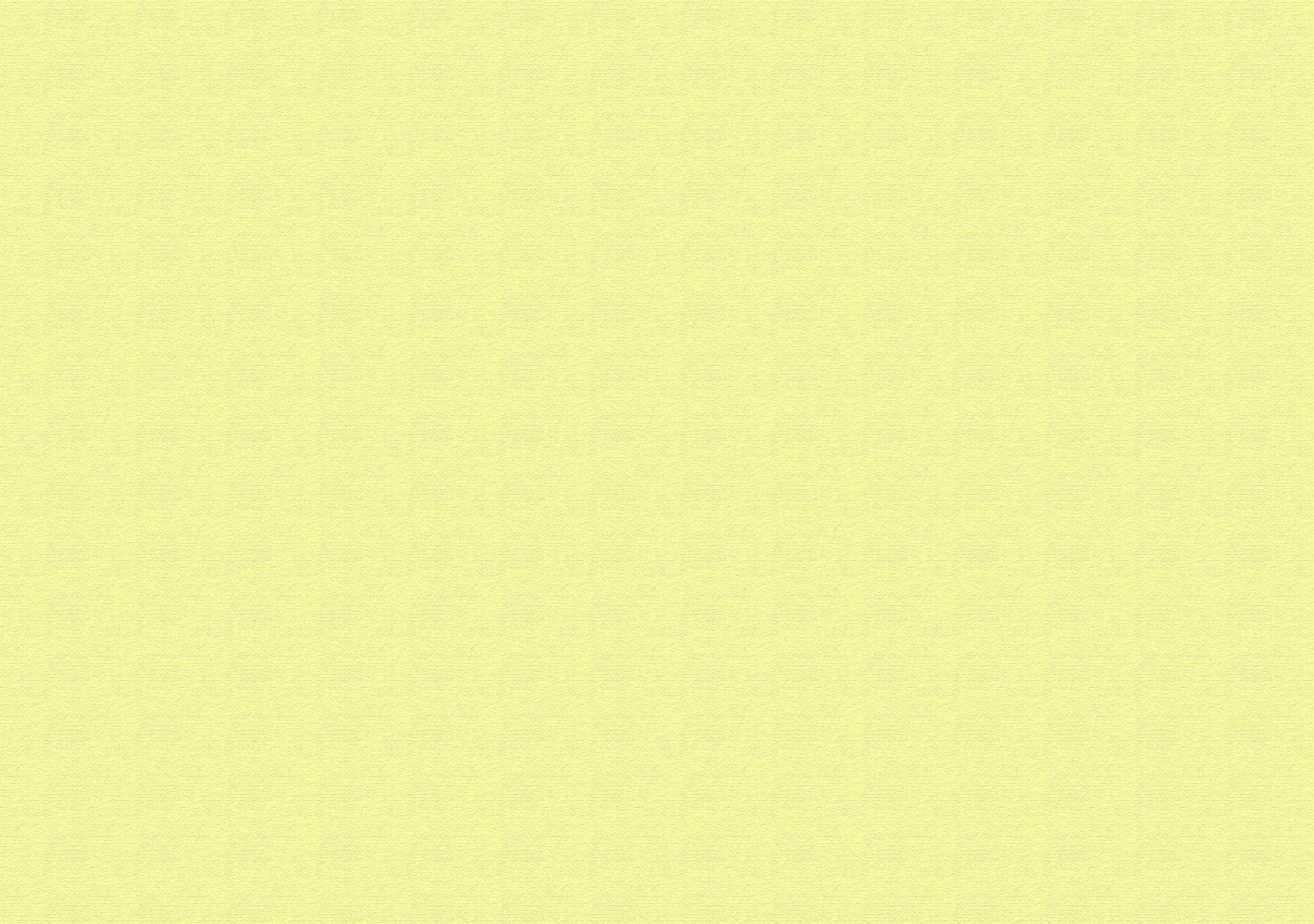 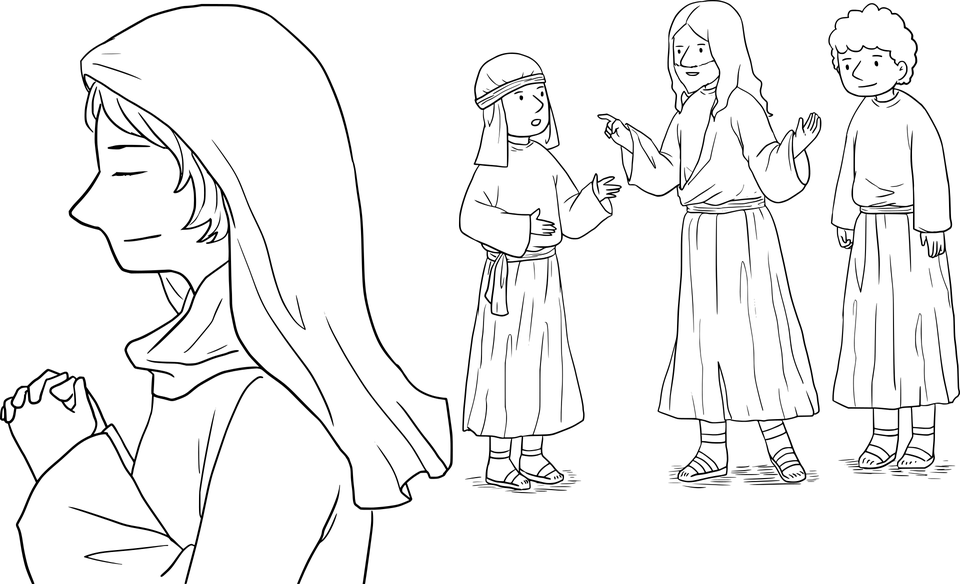 O  VALOR  MATERIAL  DA  DOAÇÃO  NÃO
  É  IMPORTANTE  QUANDO  SE  PRATICA
A  CARIDADE.
JESUS  CHAMOU  OS  DISCÍPULOS  E  
DISSE-LHES:  ESTA  POBRE  VIÚVA  DEU
MUITO  MAIS  QUE  TODOS.
O  FUNDAMENTAL  É  O  SENTIMENTO  
DE  AMOR  E  DESPRENDIMENTO  QUE  ACOMPANHA  O  GESTO  GENEROSO.
OS  OUTROS  DERAM  DO  QUE  LHES  SOBRA,  ELA  DO  QUE  LHE  FALTA.
DEU  TUDO  O  QUE  TINHA  PARA  SEU  SUSTENTO.
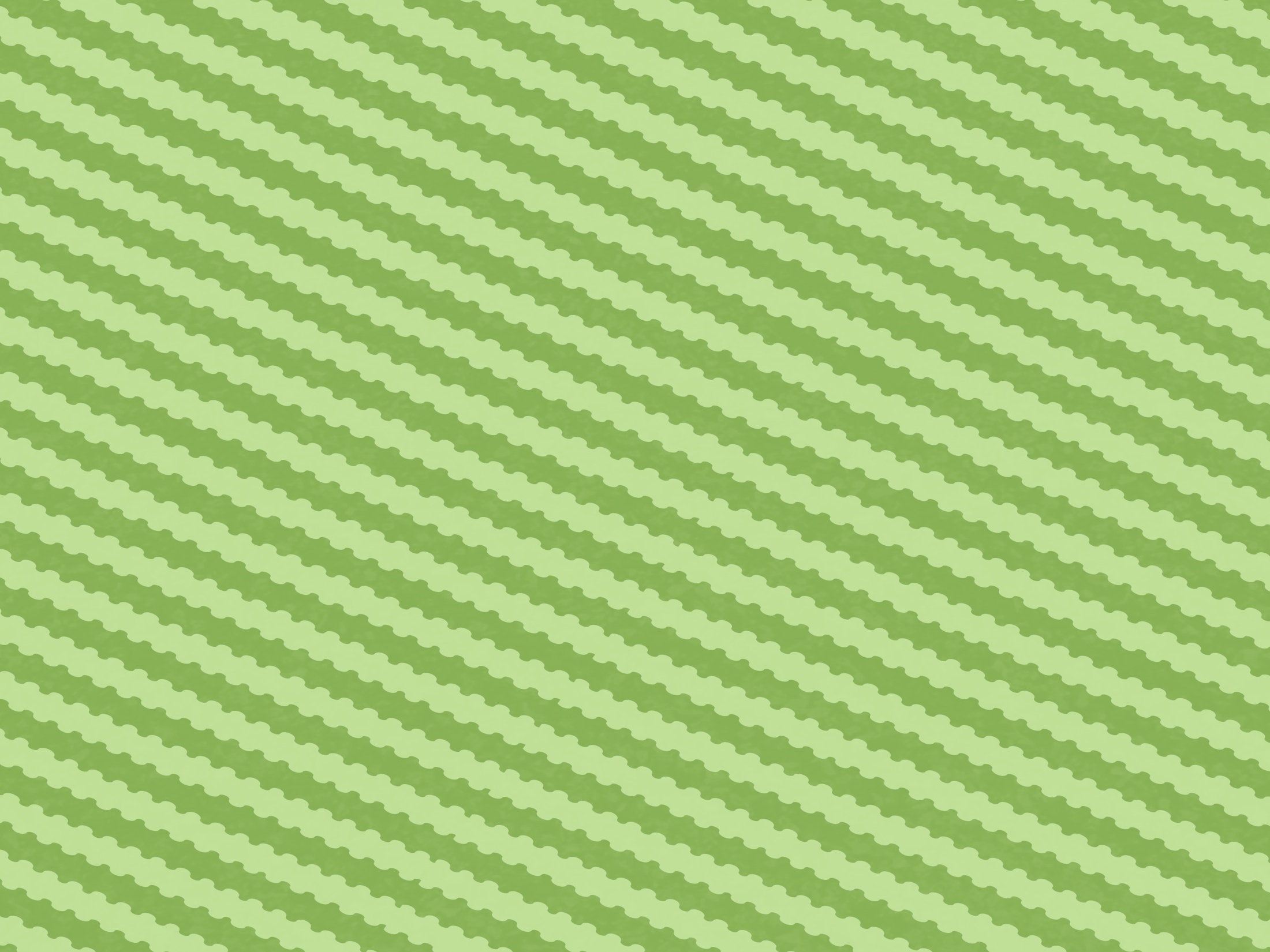 “AMAI-VOS  UNS  AOS  OUTROS”
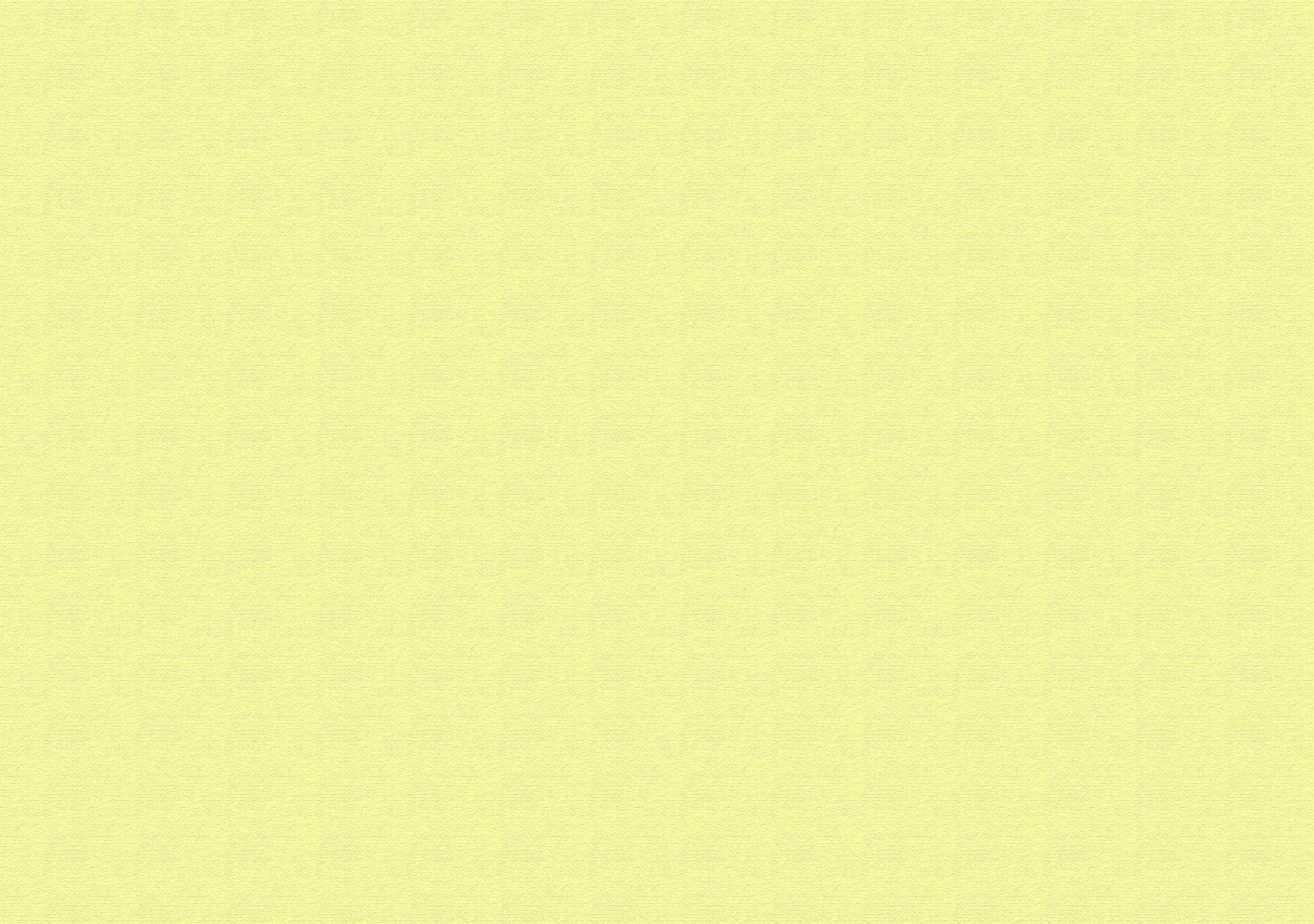 MANIFESTA-SE
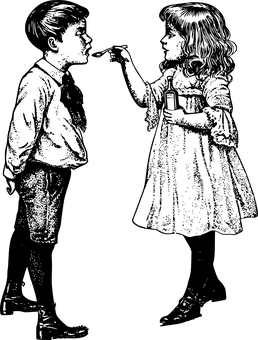 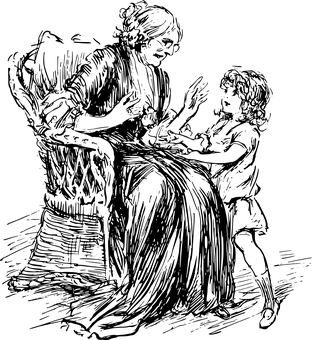 NA  CARIDADE  MORAL
NA  CARIDADE  MATERIAL
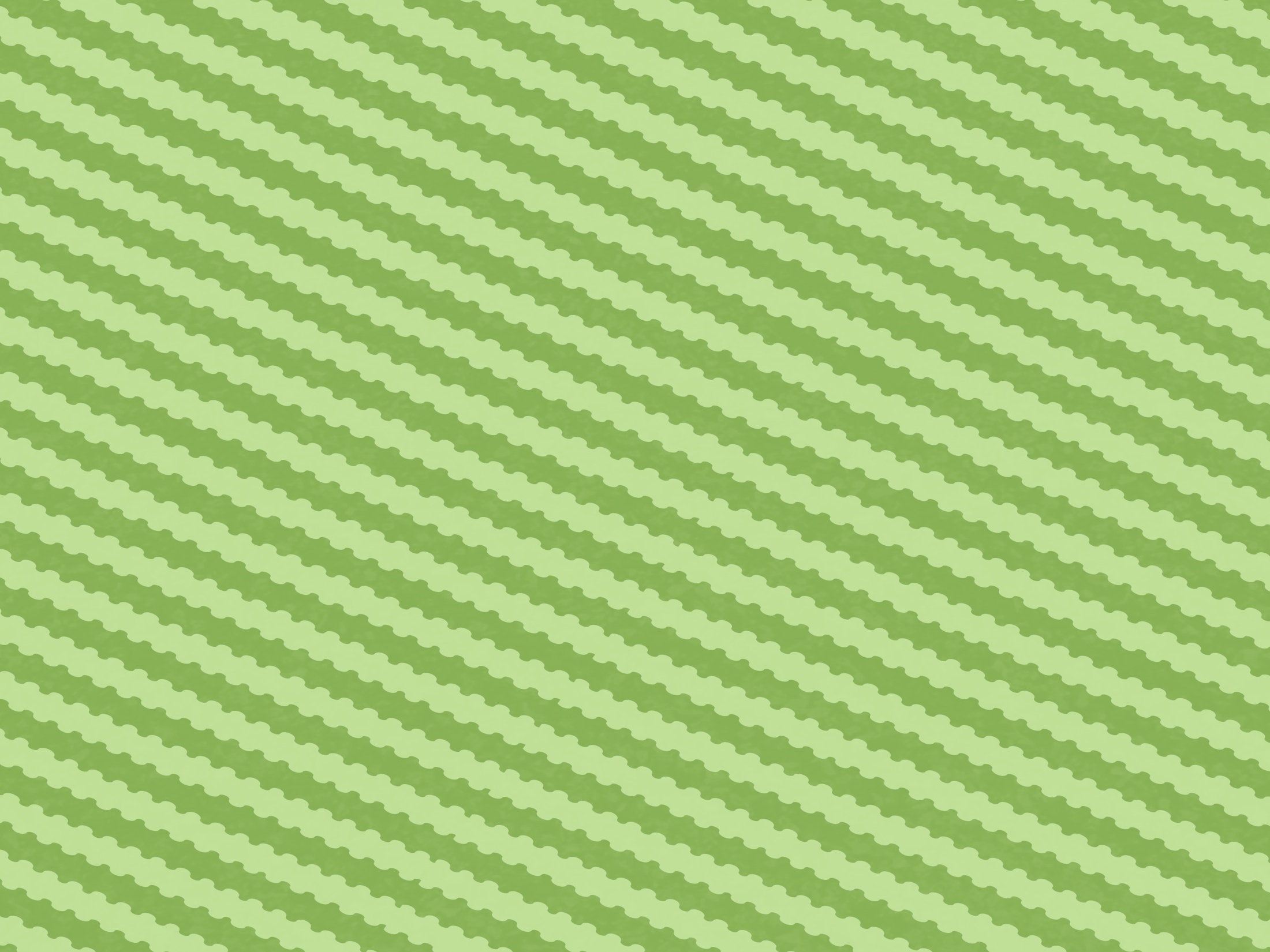 QUAL  A  MAIS  DIFÍCIL  DE  SE  PRATICAR:
  CARIDADE  MORAL  OU  MATERIAL?
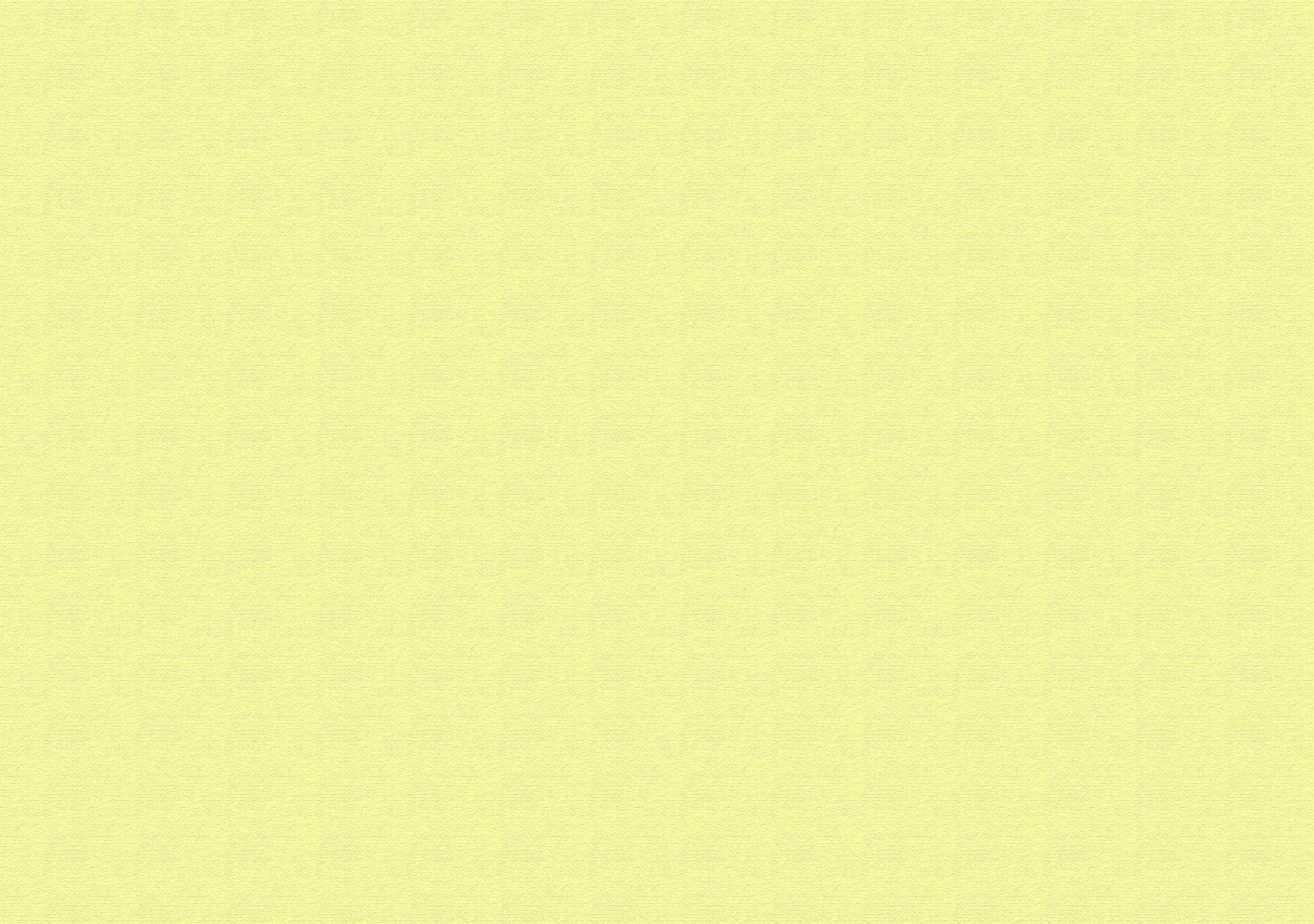 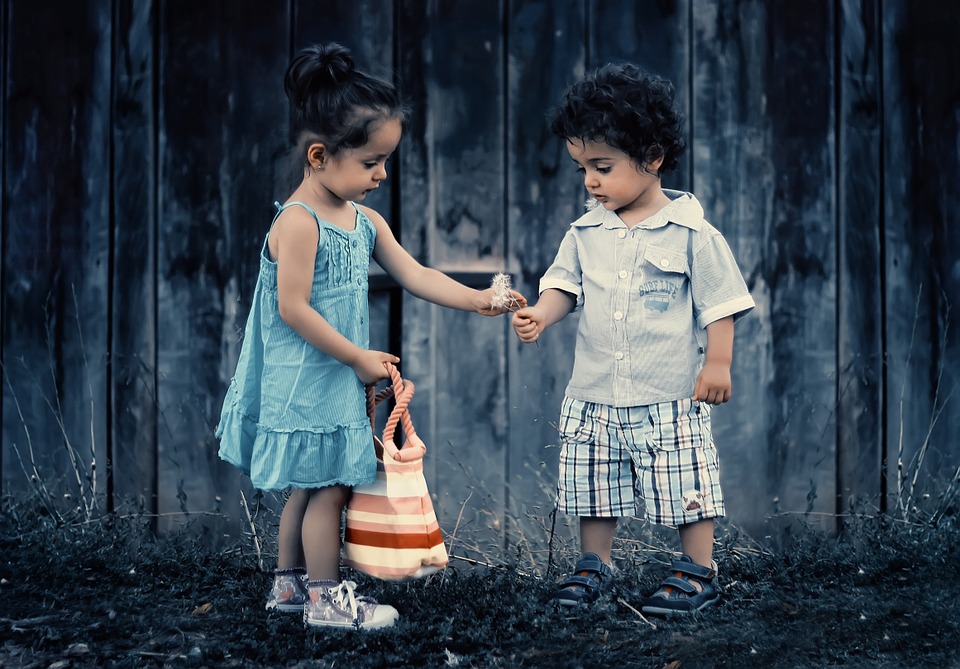 É  A  CARIDADE  MORAL!
EXIGE  A  PRÁTICA  DA  PACIÊNCIA,  FRATERNIDADE  E  RENÚNCIA.
QUE  CONSISTE  EM  TRATAR  O  PRÓXIMO, 
 COMO  GOSTARÍAMOS DE  SER  TRATADOS.
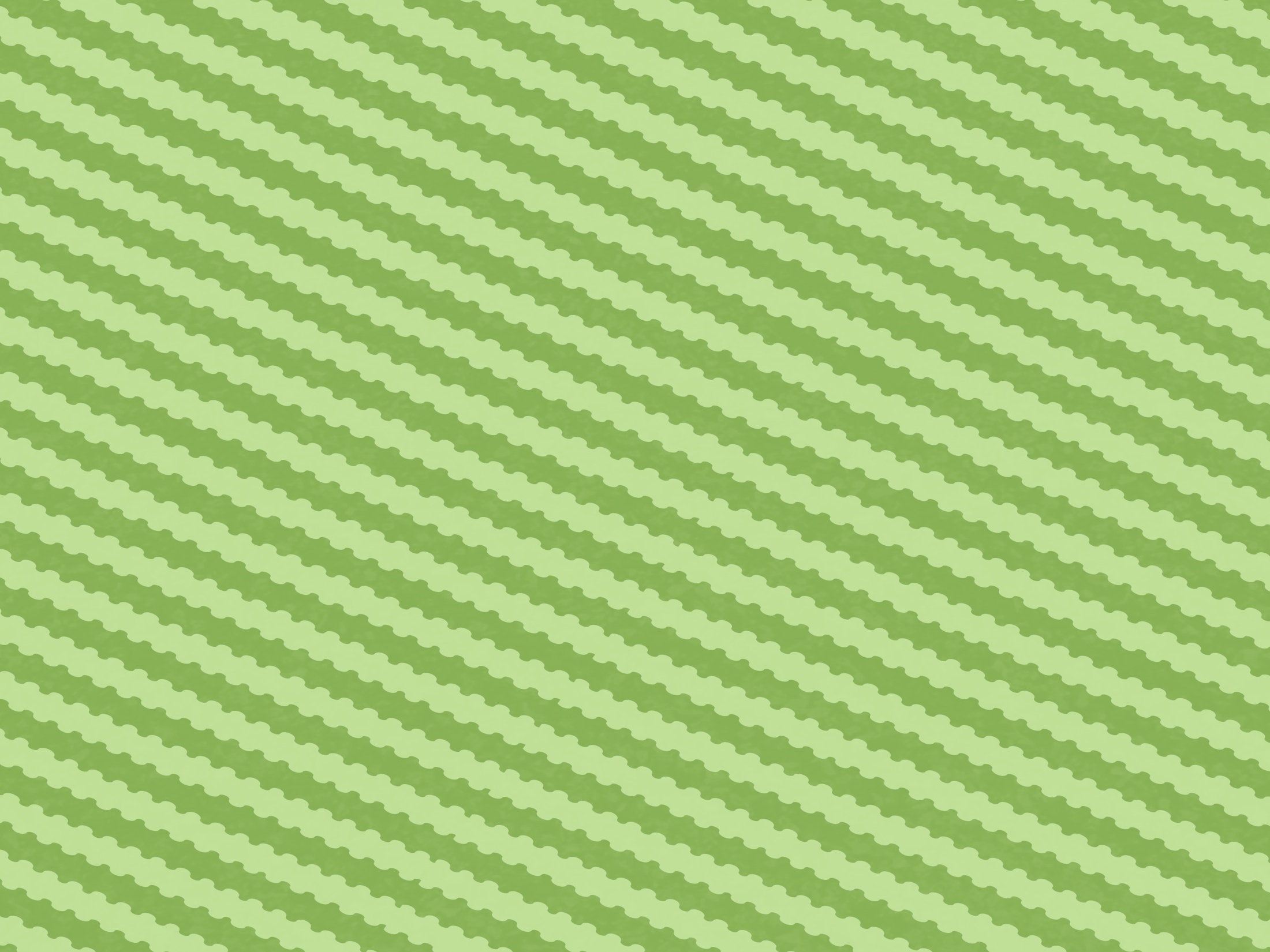 CONCLUSÃO
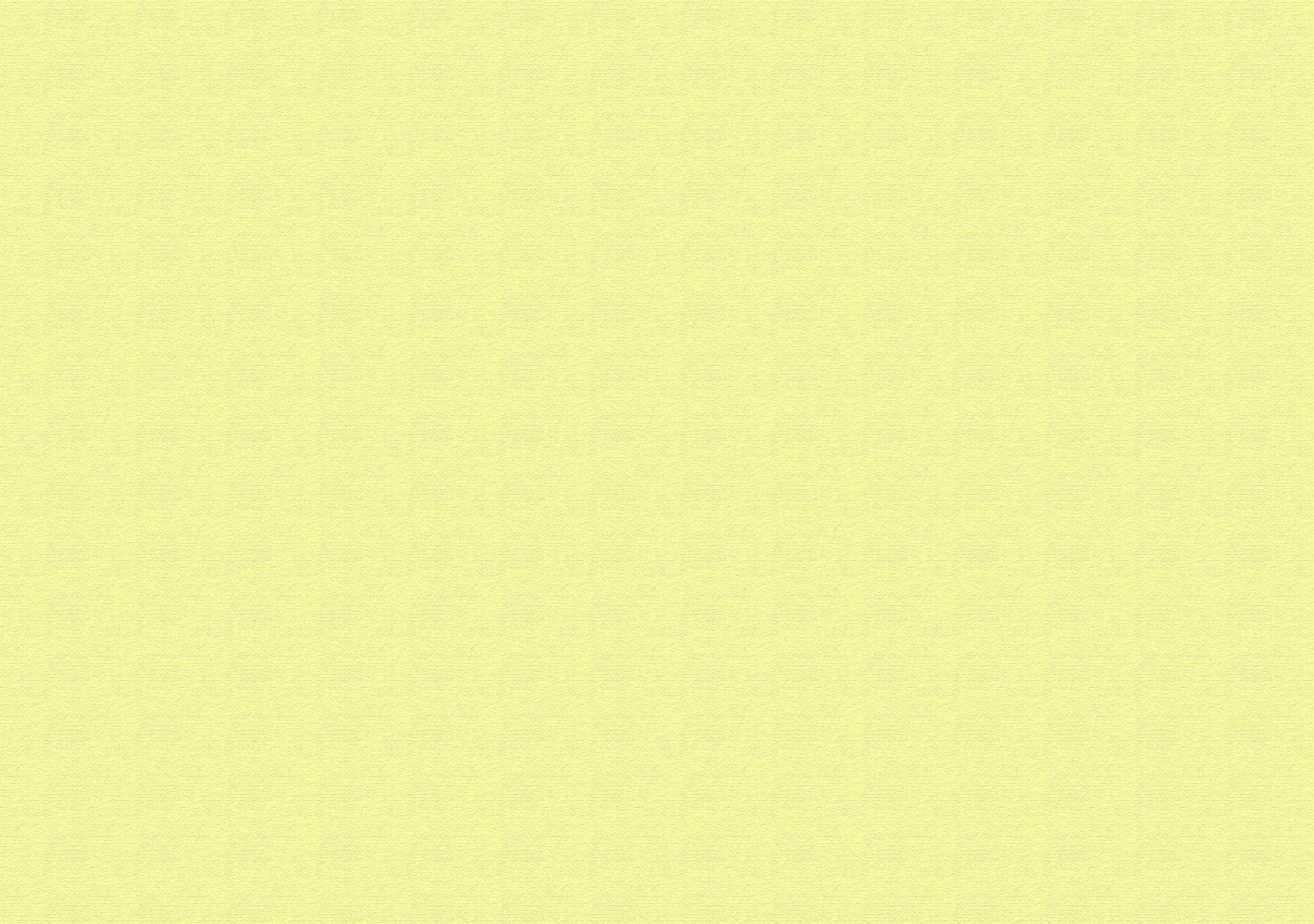 COMENTÁRIO  DE  KARDEC
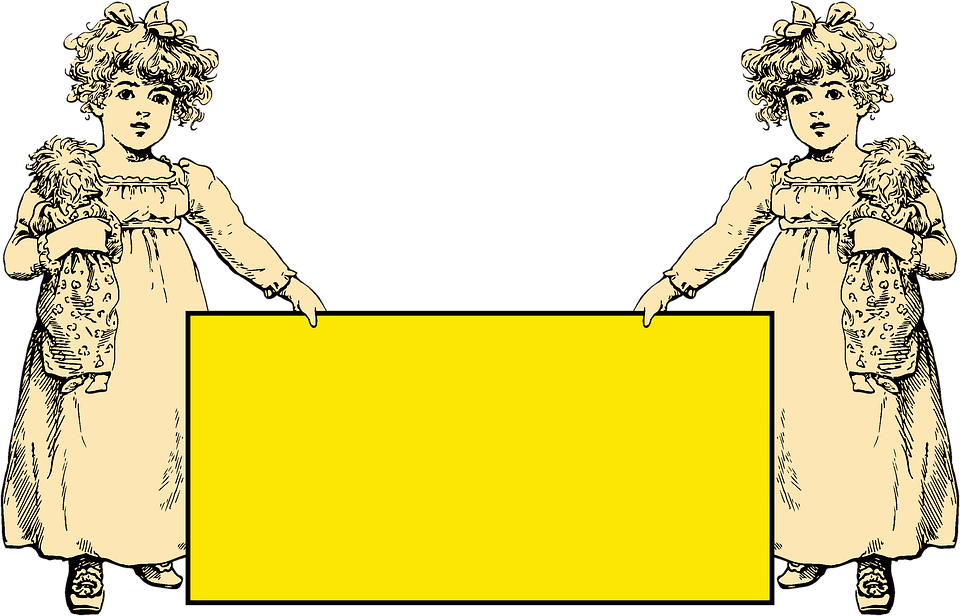 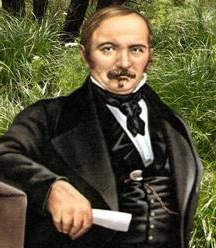 “ COM  A  VERDADEIRA  CARIDADE,  O  HOMEM  PENSA  NOS  OUTROS  ANTES  DE  PENSAR  EM  SI.”
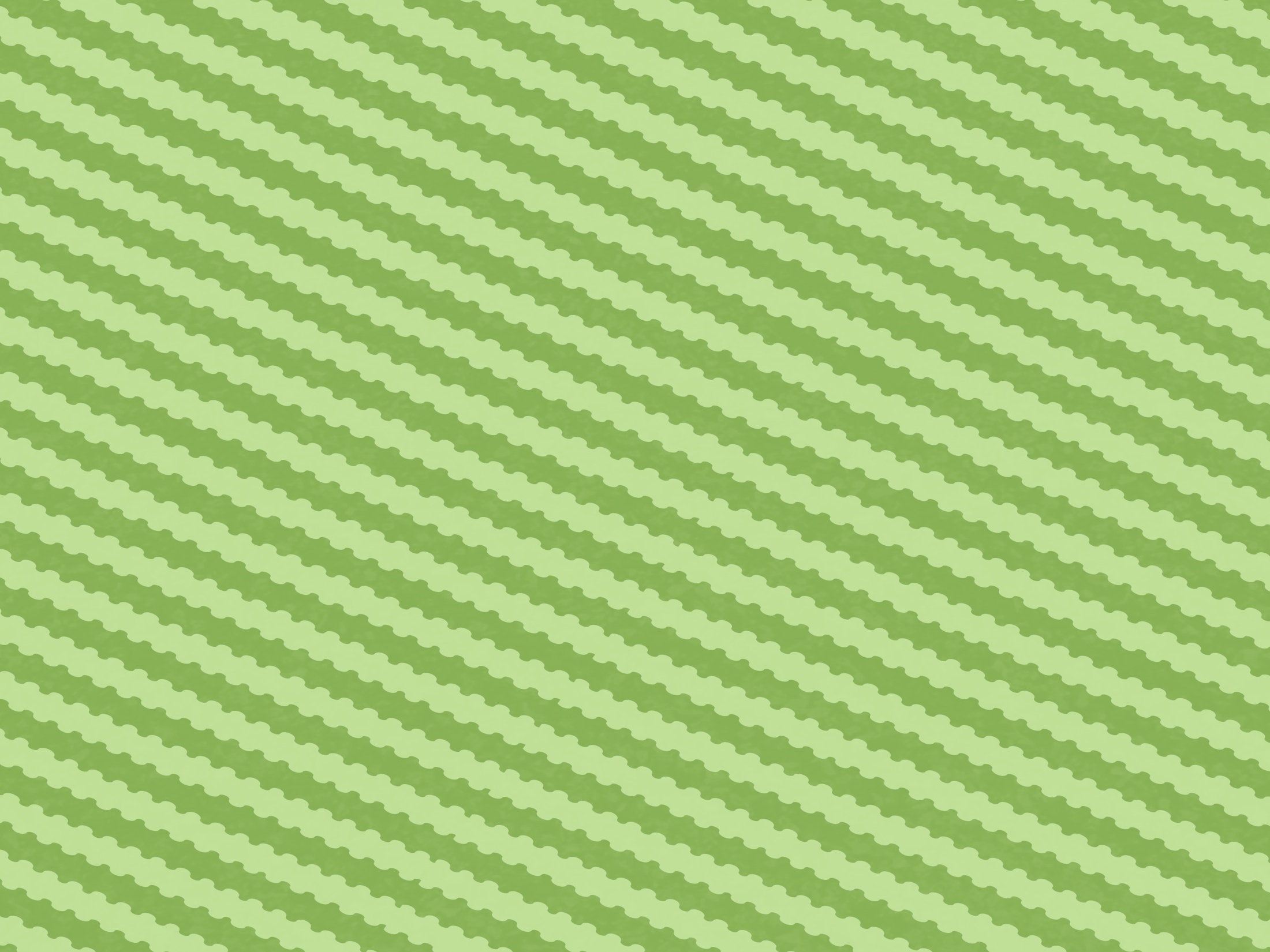 PARA  A  GENTE  PENSAR...
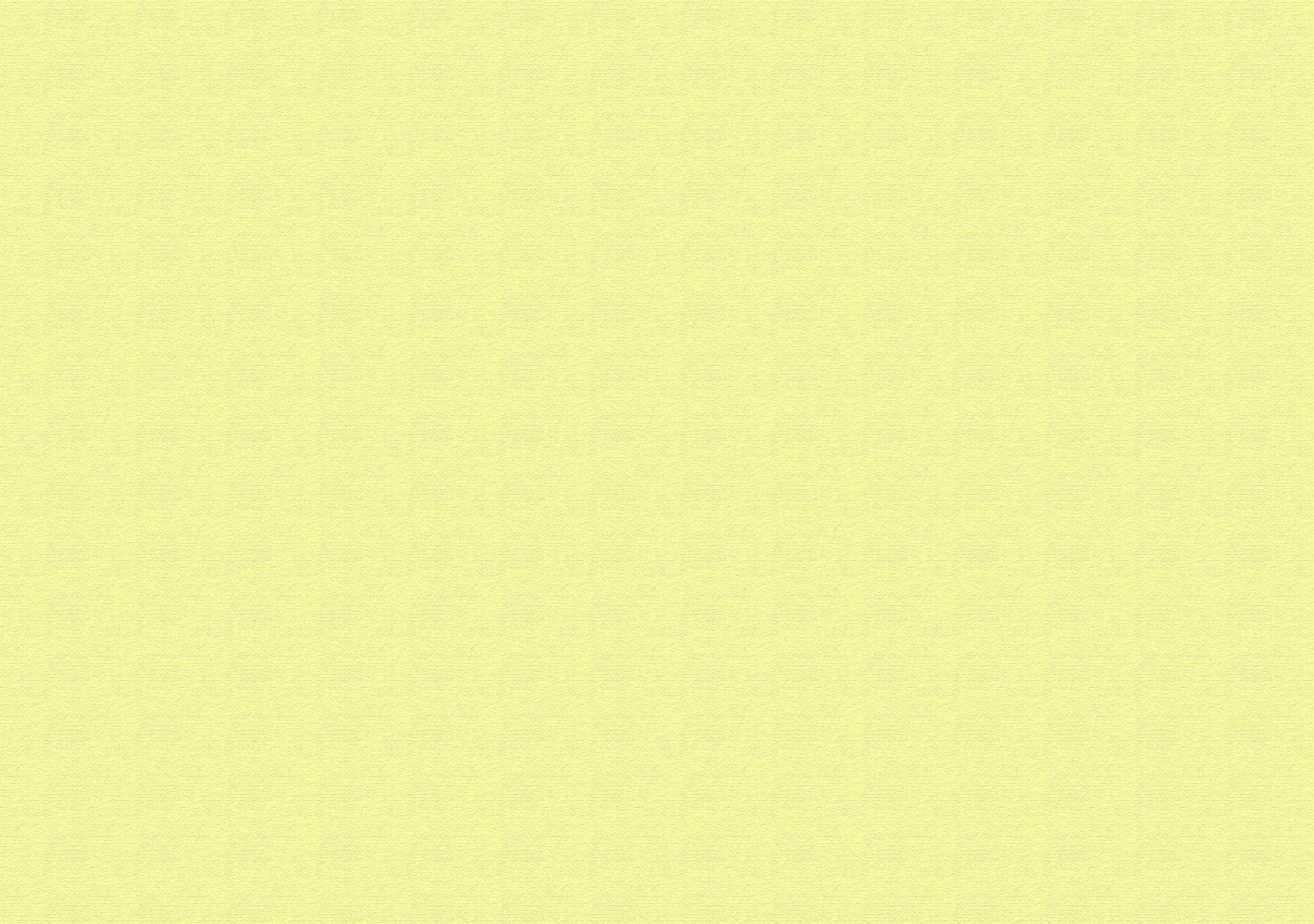 ASSINALE  AS  FIGURAS  QUE  REPRESENTAM  
A  CARIDADE  MORAL   E  A  CARIDADE  MATERIAL:
A
E
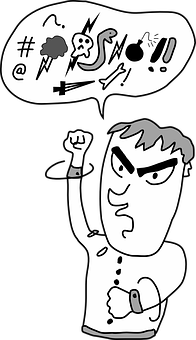 B
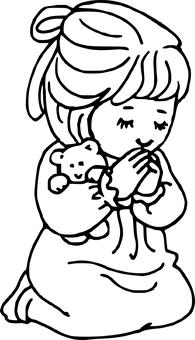 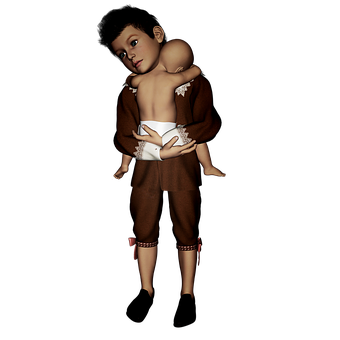 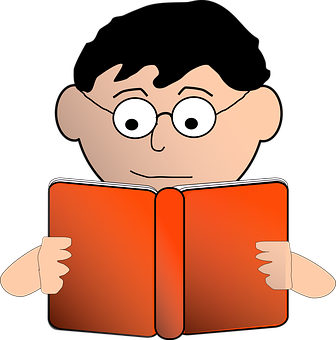 D
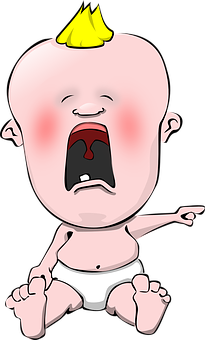 C
H
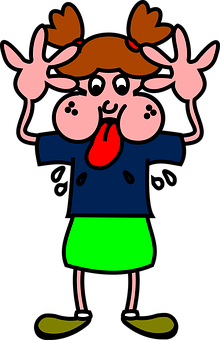 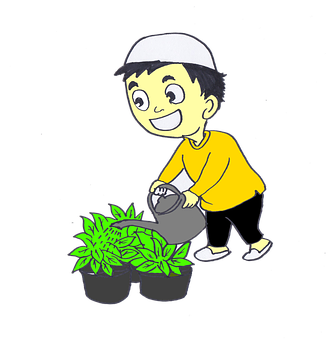 I
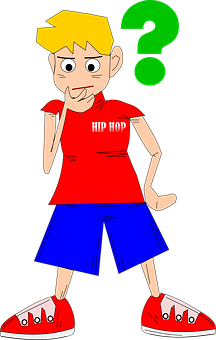 G
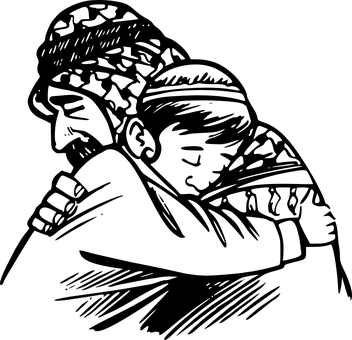 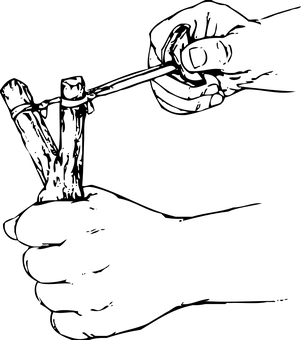 J
F